Stéréophonie et stéréo-équilibrage
Les fonctions binaurales et l’appareillage
2
Appareillage – Différence Interaurale
Quand l’azimut d’un son n’est pas frontal, il existe une différence d’intensité entre les deux oreilles (ILD) qui permet au cerveau d’identifier la provenance du son pour des fréquences supérieures à 1500 Hz. 

Ces ILD sont vraiment importantes pour les fréquences supérieures à 4 kHz.
Elles sont notamment dues à :
	- L’atténuation par effet de masque de la tête
	- La réverbération dans la conque
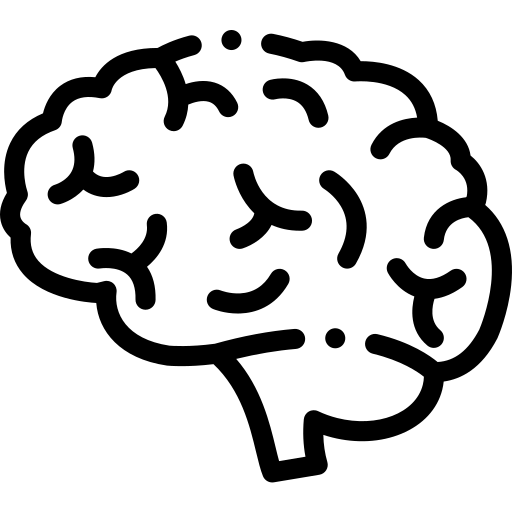 Les indices stéréo-acousiques qui permettent d’améliorer la compréhension dans le bruit nécessitent de percevoir les différences de sonie entre les deux oreilles : 
intensité & fréquence et surtout dans les aigus.
Si nos deux oreilles recevaient la même information, nous serions incapables de localiser la provenance des sons et d’améliorer nos capacités de conversation dans le bruit.
3
Appareillage – Différence Interaurale
La Différence Interaurale, c’est-à-dire la différence d’intensité d’une onde sonore qui parvient à 
chacune des oreilles est donc un indice majeur permettant d’estimer la provenance d’un son.
OU
Cette différence est en grande partie gommée par les appareils auditifs 
qui amplifient plus les sons faibles que les sons forts
La gestion stéréophonique des gains appliqués permet d’éviter les différences d’amplification et ainsi de préserver un maximum de différences interaurales.
Seuls les appareils haut de gamme préservent la différence d’intensité interaurale :
	- Gestion stéréophonique des gains
	- Maximisation de la différence d’intensité grâce à une bande passante large
	- Préservation des capacités de localisation du cerveau
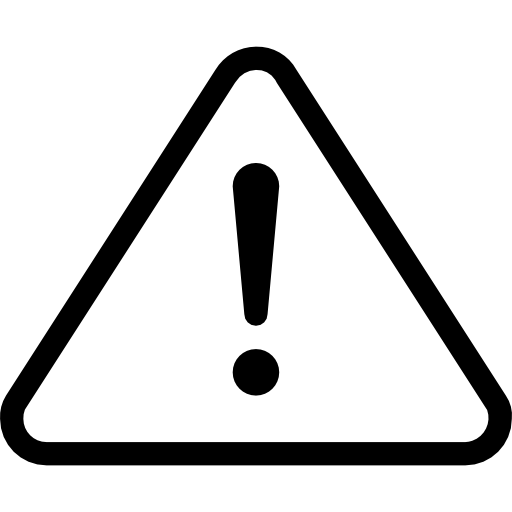 4
Appareillage - Seuils
La mesure des seuils oreilles nues et prothétiques s’effectue de 5 dB en 5 dB, précision insuffisante pour équilibrer les 2 oreilles. 
Des seuils prothétiques équilibrés ne nous assurent donc pas d’une isosonie post seuil.

Cette imprécision est également majorée par le traitement du signal :
réducteurs de bruits
réduction des sons faibles
Le stéréo-équilibrage à différents niveaux d’énergie est indispensable pour équilibrer les 2 oreilles malgré les imprécisions de mesure de seuils
5
Appareillage - Directivité
2 options :
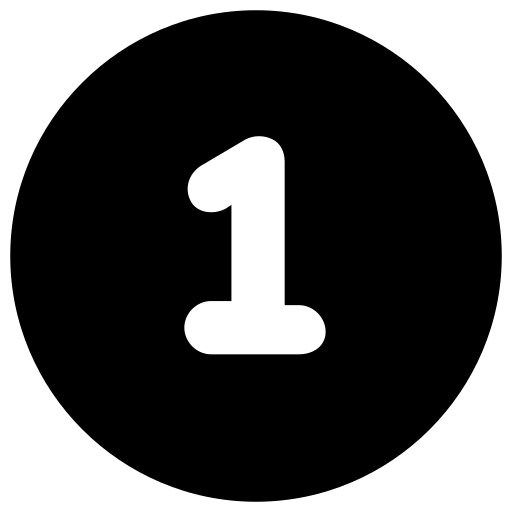 Directivité automatique : les aides auditives possèdent des systèmes directionnels pour capter d’avantage la voix que les bruits. Fréquence par fréquence, le minimum de captation se fixe automatiquement sur l’axe du bruit pour améliorer le rapport signal / bruit.
Attention : cela provoque des erreurs de localisation à cause de la destruction des ∆i et limite les capacités naturelles du cerveau
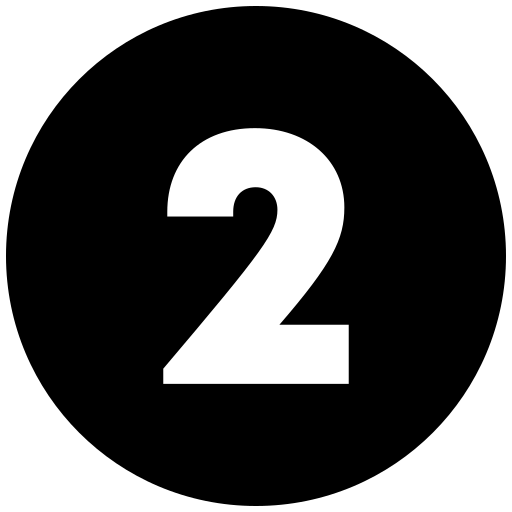 Directivité naturelle : copie la captation physiologique des pavillons auditifs et potentialise les capacités du cerveau à comprendre dans le bruit en préservant les indices stéréo-acousiques.
Par défaut, le choix 1 est appliqué dans les aides auditives. En fonction du patient, de nos tests exclusifs et des résultats des tests de compréhension dans le bruit, l’audioprothésiste a le choix entre 2 stratégies : 
Traiter l’information
Potentialiser les capacités du cerveau
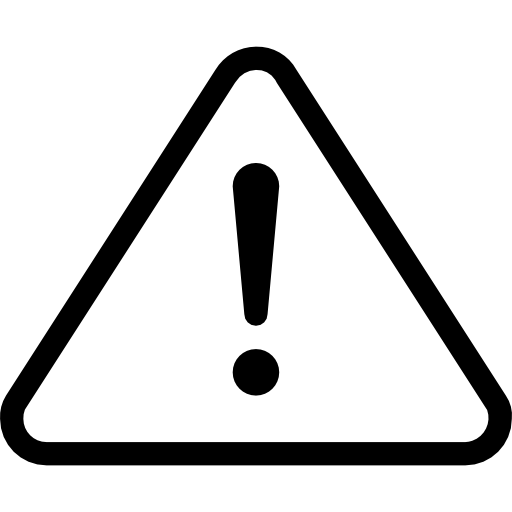 Seuls les appareils haut de gamme donnent la possibilité de copier la directivité naturelle afin 
de potentialiser les capacités du cerveau
6
En pratique
7
Comment optimiser les indices stéréophoniques ?
Choisir la bonne technologie
Orienter le choix du patient vers les technologies qui optimisent le fonctionnement naturel du cerveau quand cela s’avère utile.
Optimiser le fonctionnement naturel du cerveau  en restaurant les fréquences aigues (4/6/8 Hz)
La correction des fréquence aigues favorise la compréhension dans le bruit.
Mesurer les niveaux d’écoute inconfortables (UCL)
Choisir des méthodologies de réglage en adéquation afin de respecter la dynamique résiduelle.
Equilibrer et affiner la sonie dans les situations sonores complexes
Afin de compenser les imprécisions de nos mesures, et de favoriser la localisation et le démasquage binaural.
8
Un stéréo-équilibrage avec un seul HP et un signal continu
Utilisation de plusieurs HP :
=> Effet délétère des compressions WDRC qui gomment les ILD
=> Effet délétère des microphones directionnels adaptatifs 

Utilisation d’un signal discontinu ou pulsé :
        => la localisation se fera sur le ∆t entre les 2 oreilles et l’analyse de la sonie sera impossible
SI
SI
L’utilisation de plusieurs HP ne fonctionne pas sur des patients nouvellement appareillés
9
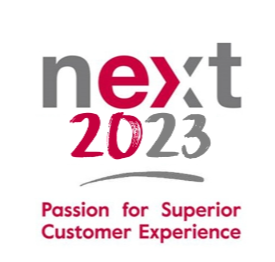 Le stéréo-équilibrage Amplifon
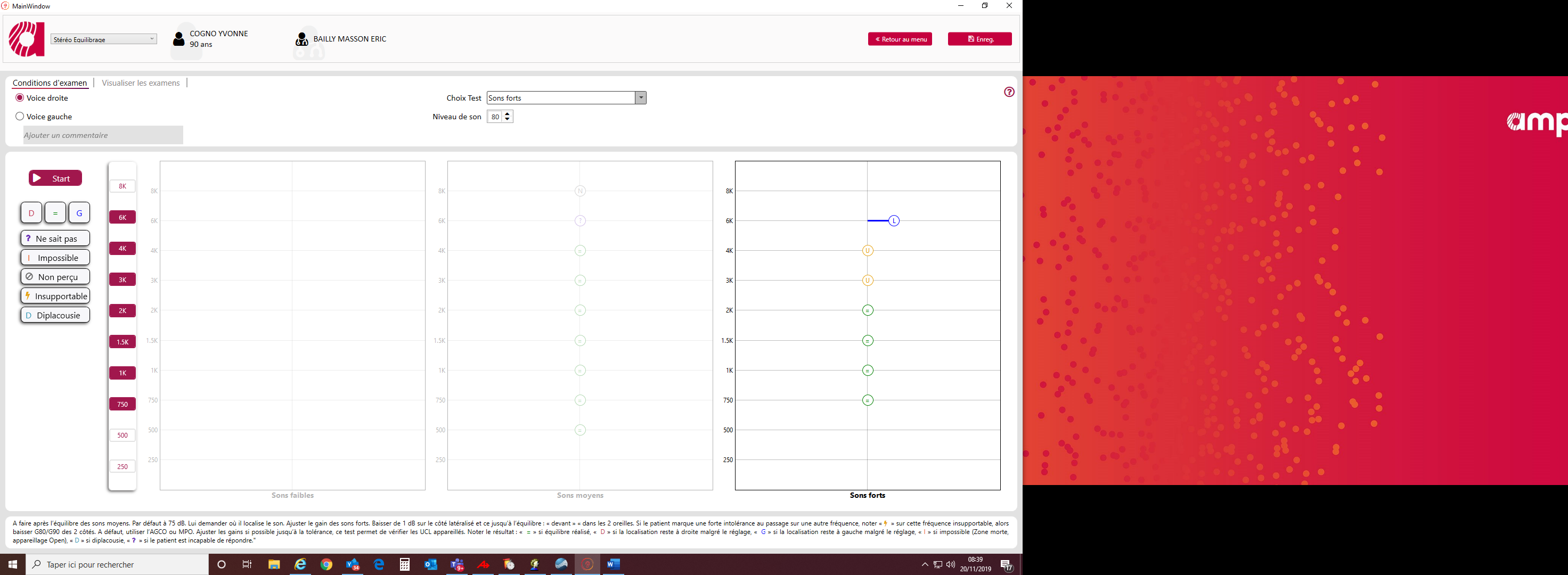 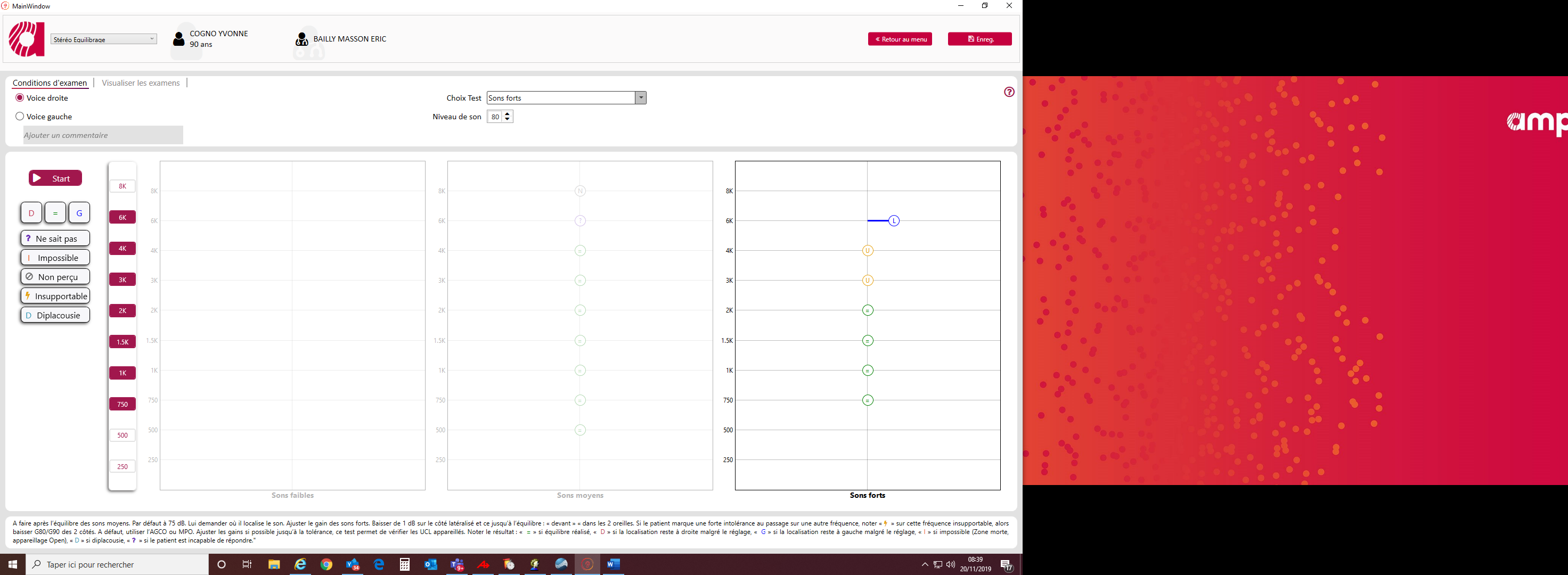 3
1
2
10
Le bénéfice patient
11
Etude BIG DATA Amplifon
Plus de 77.000 patients venant dans un des 720 Centres Amplifon 
pour des tests ou un essai d’appareillage entre 2018 et 2021.
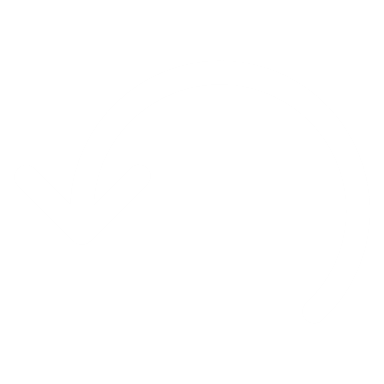 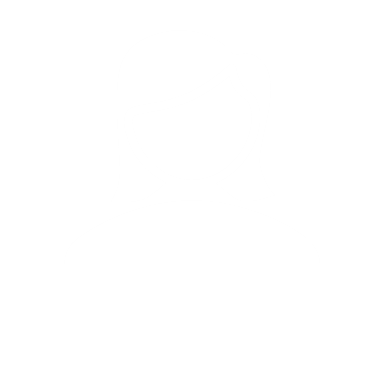 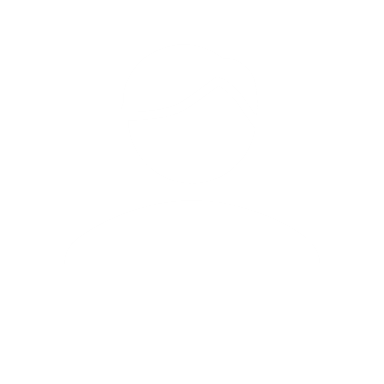 49,4%
50,6 %
73 ans
AGE
12
Résultat sur la prédiction de la compréhension dans le bruit - appareillé : SHAP
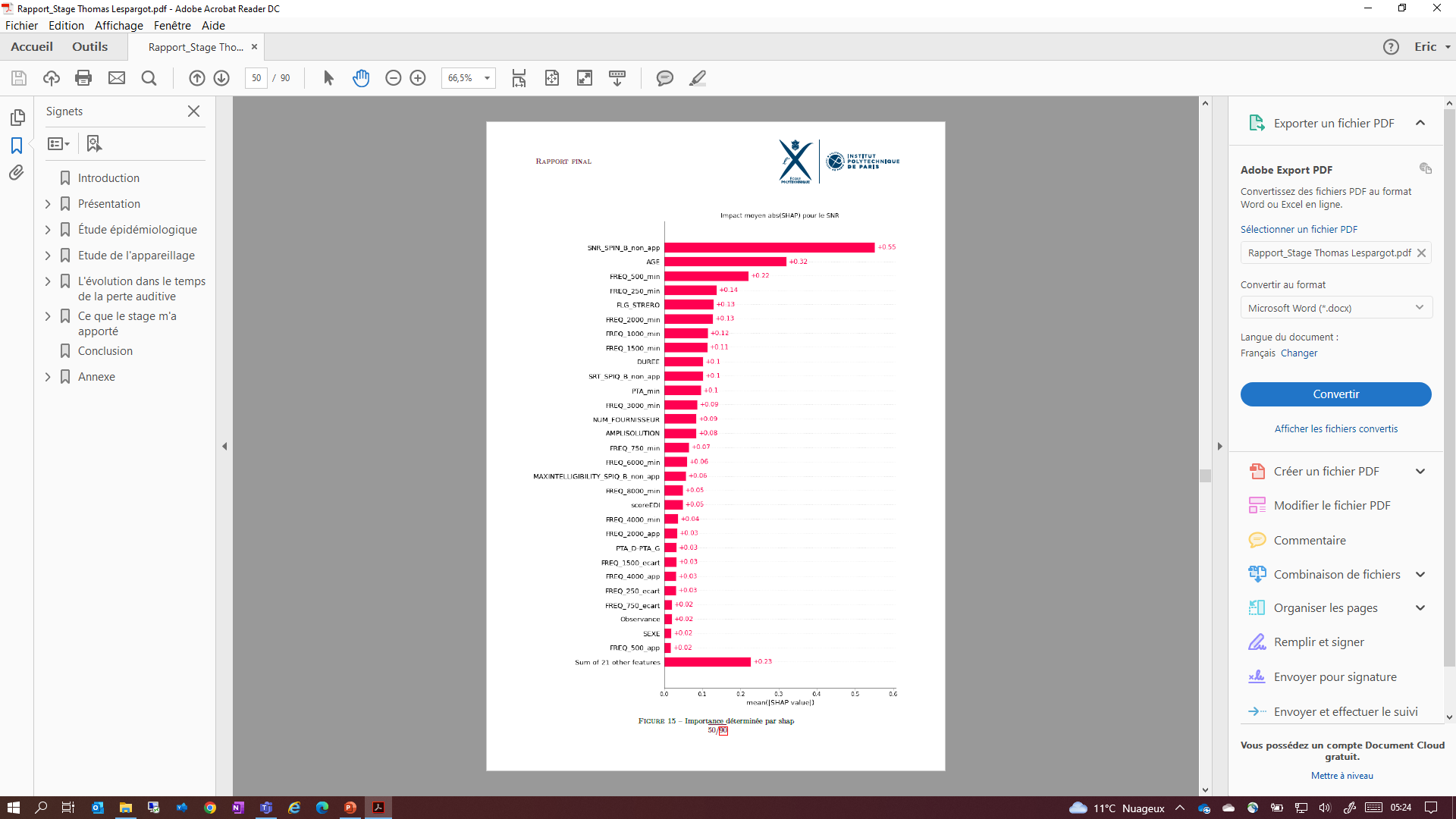 1er facteur « appareillé » d’amélioration de la compréhension dans le bruit
Test de stéréo-équilibrage :
13
Résultat sur la prédiction du SPIN appareillé : SHAP
Avec
stéréo-équilibrage
Sans 
stéréo-équilibrage
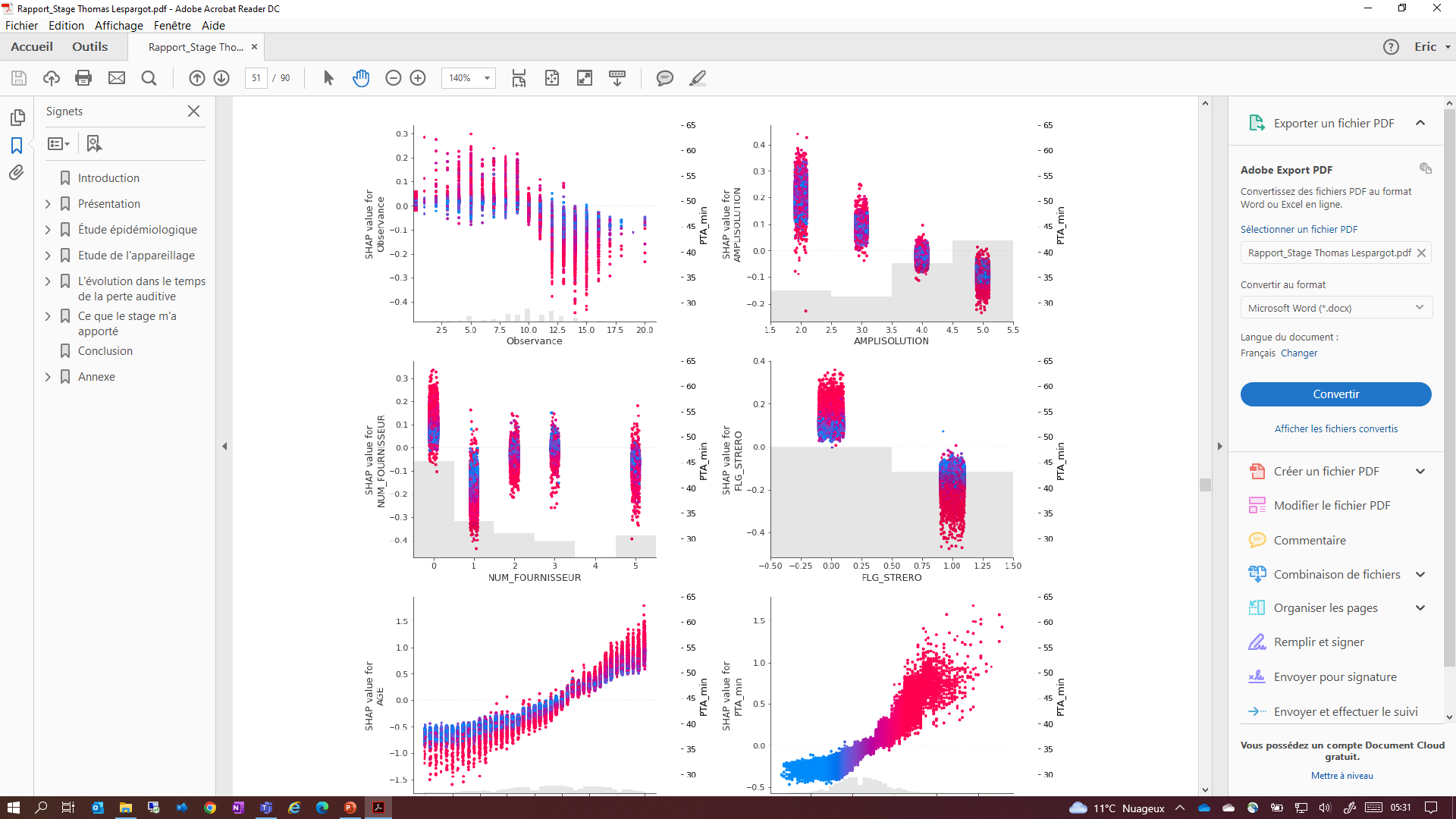 Amélioration de la compréhension dans le bruit TOUJOURS plus importante chez les patients ayant fait le stéréo-équilibrage.

Constat d’autant plus important que la PTA est élevée.
Amélioration +++
Pertes légères
Pertes sévères
14
Conclusion
15
Le stéréo-équilibrage
Le stéréo-équilibrage améliore la compréhension des patients :

dans le silence => sommation

dans le bruit => démasquage
16